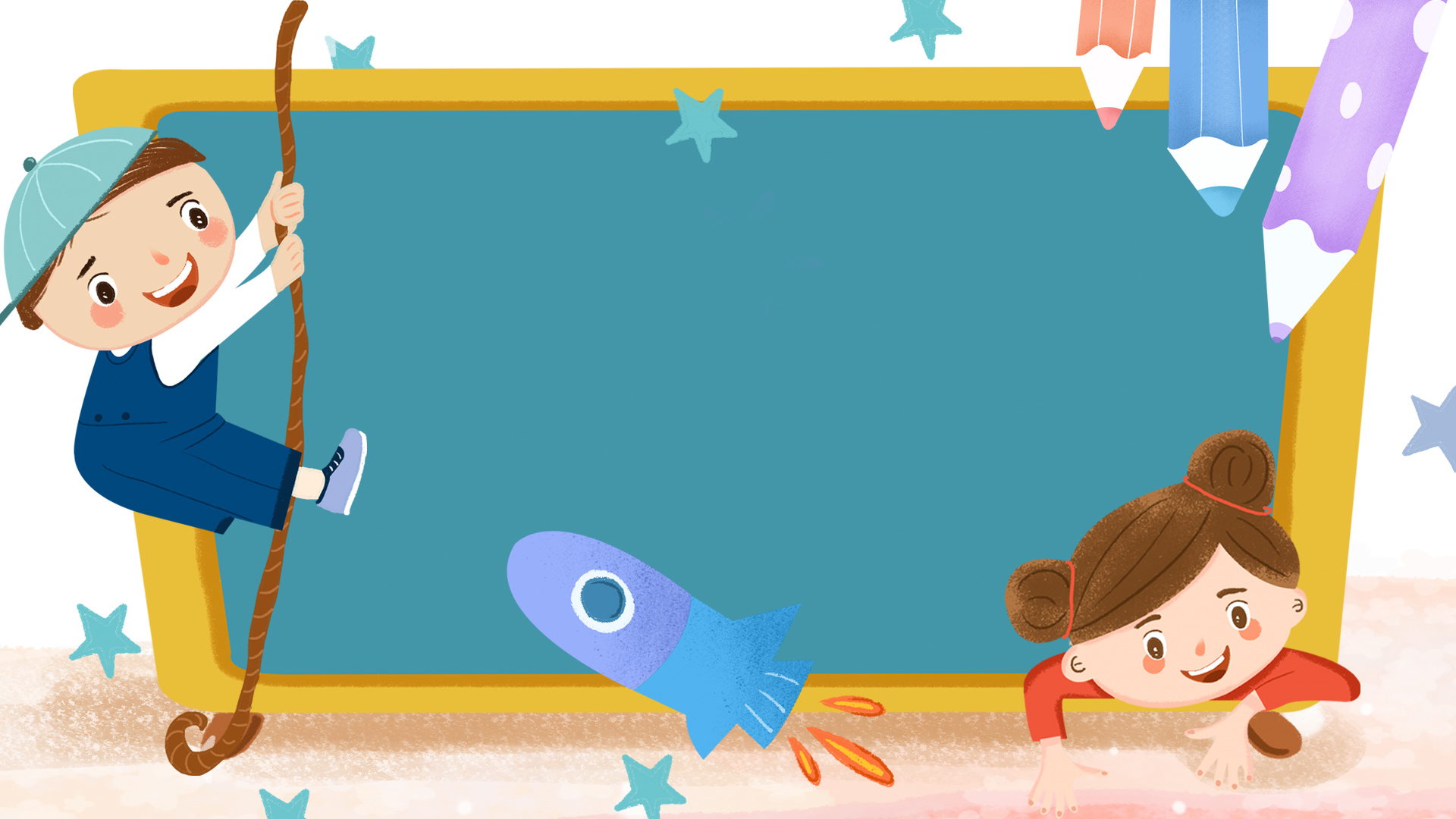 TẬP LÀM VĂN
TRẢ BÀI VĂN TẢ CẢNH
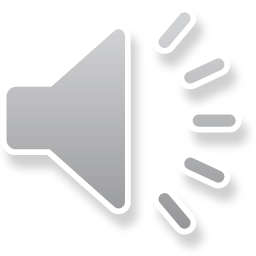 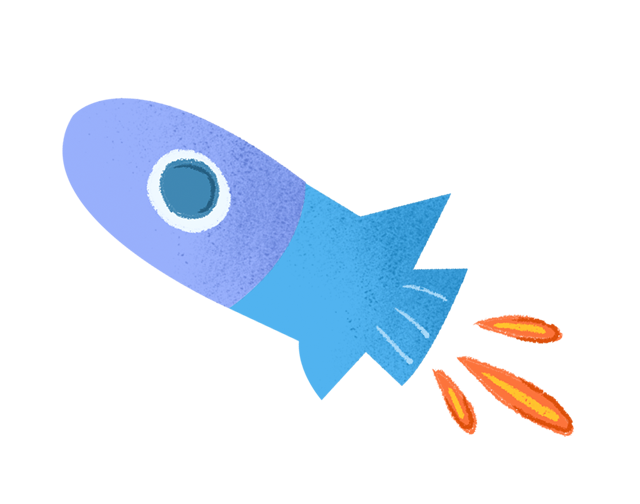 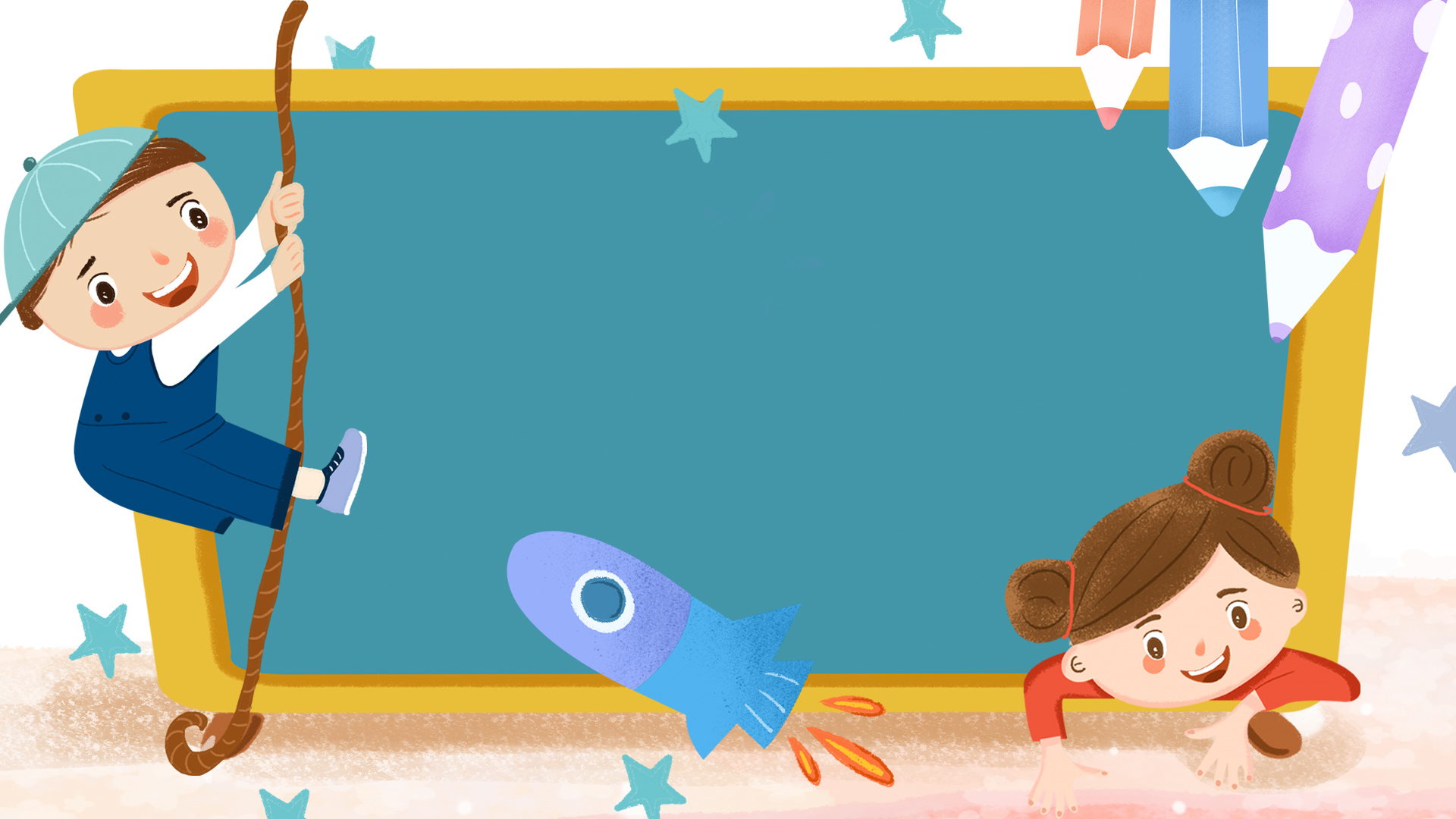 MỤC TIÊU
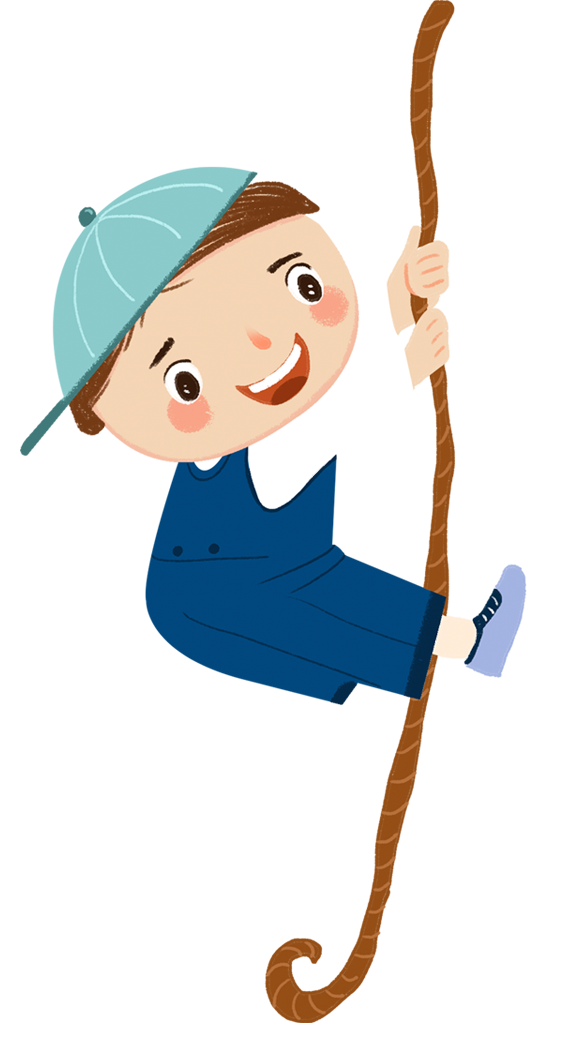 Xác định được yêu cầu của bài văn tả cảnh.
Nhận biết và sửa được lỗi trong bài.
Viết lại một đoạn văn cho đúng hoặc hay hơn.
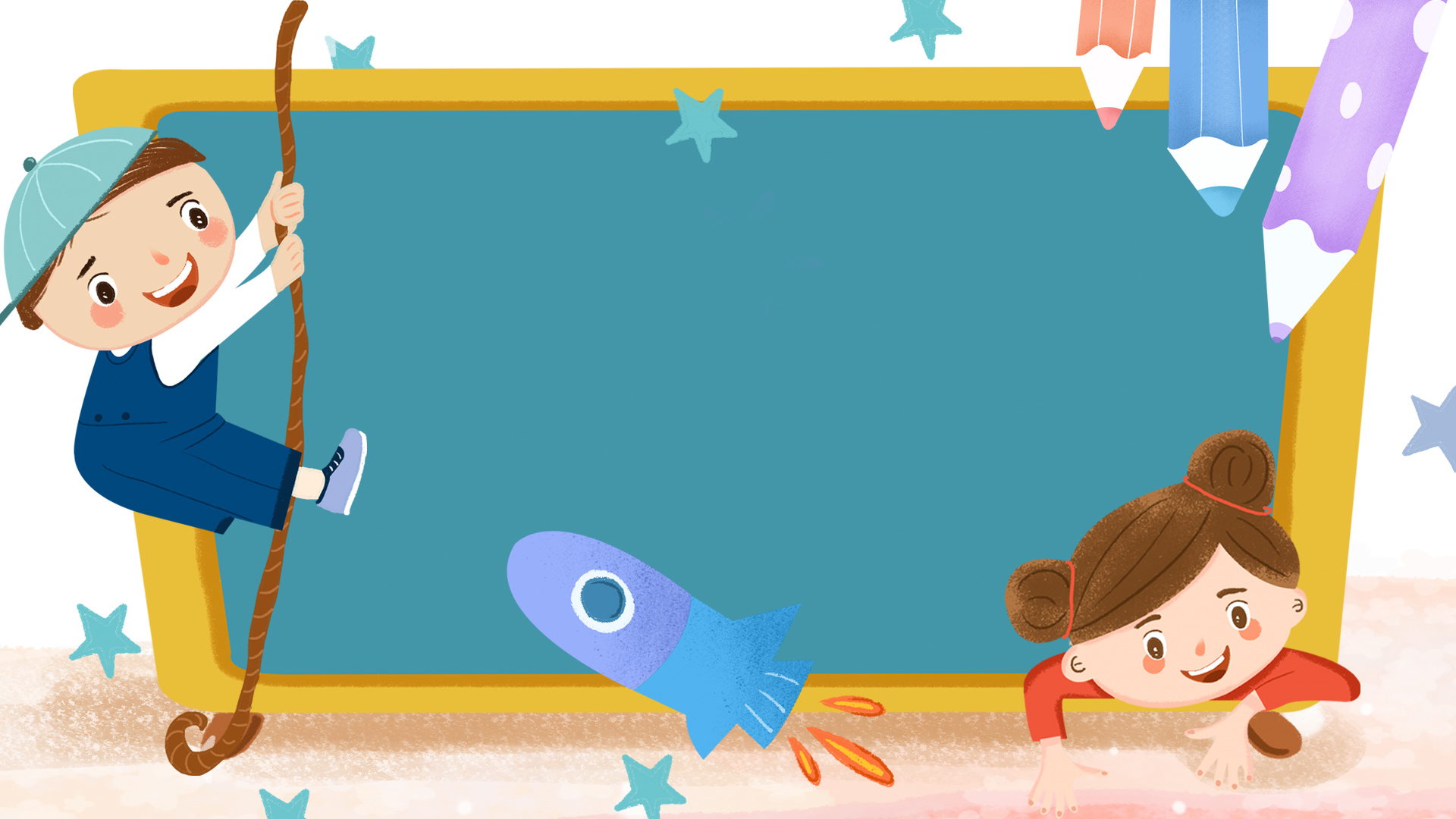 KHỞI ĐỘNG
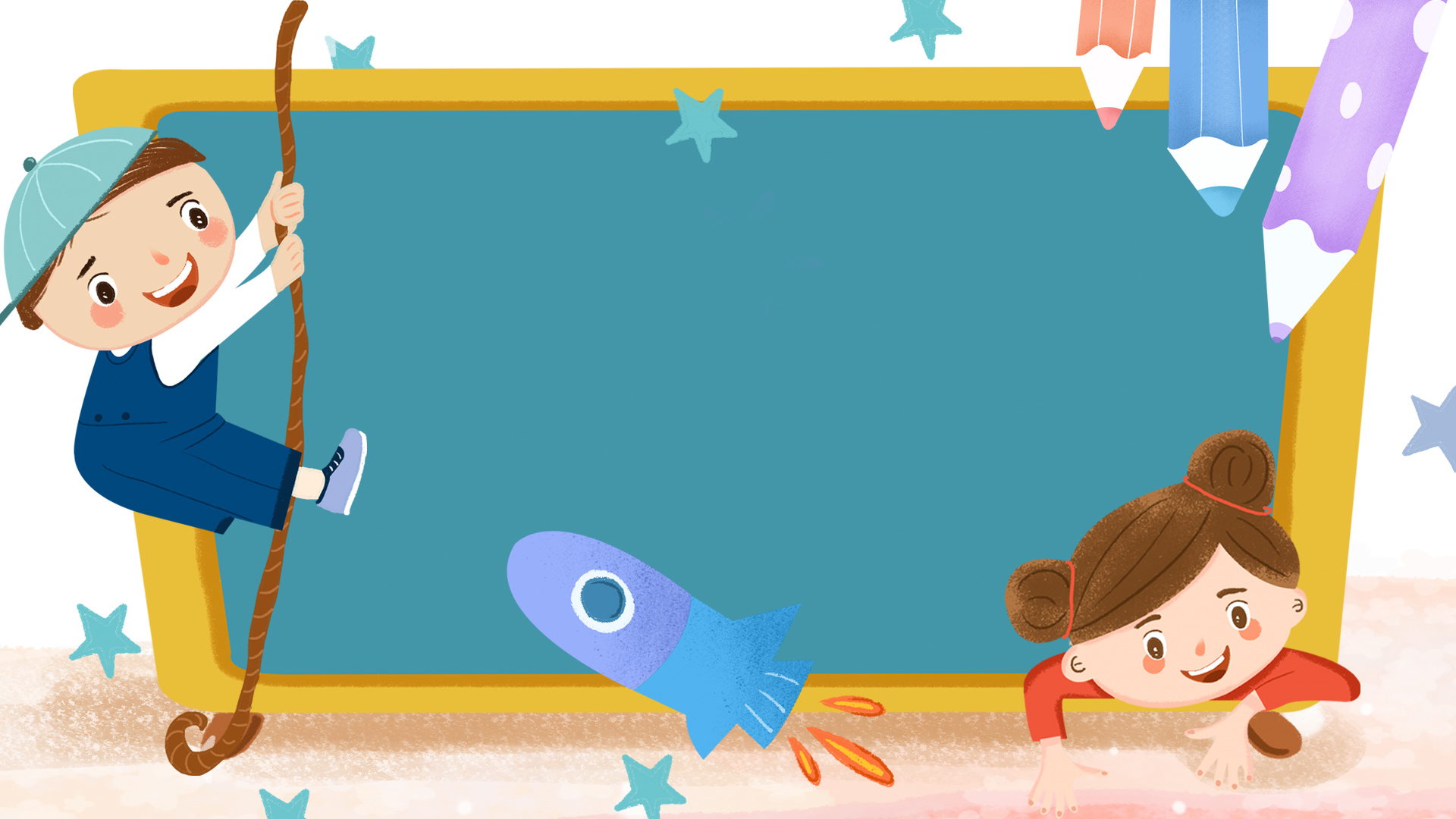 Tả cảnh là gì?
Là gợi tả những bức tranh về thiên nhiên hay cảnh 
sinh hoạt.
Là chuỗi sự việc có đầu có đuôi, liên quan đến một số nhân vật.
Là gợi tả về hình dáng, đặc điểm của loài cây trong 
tự nhiên
A.
B.
C.
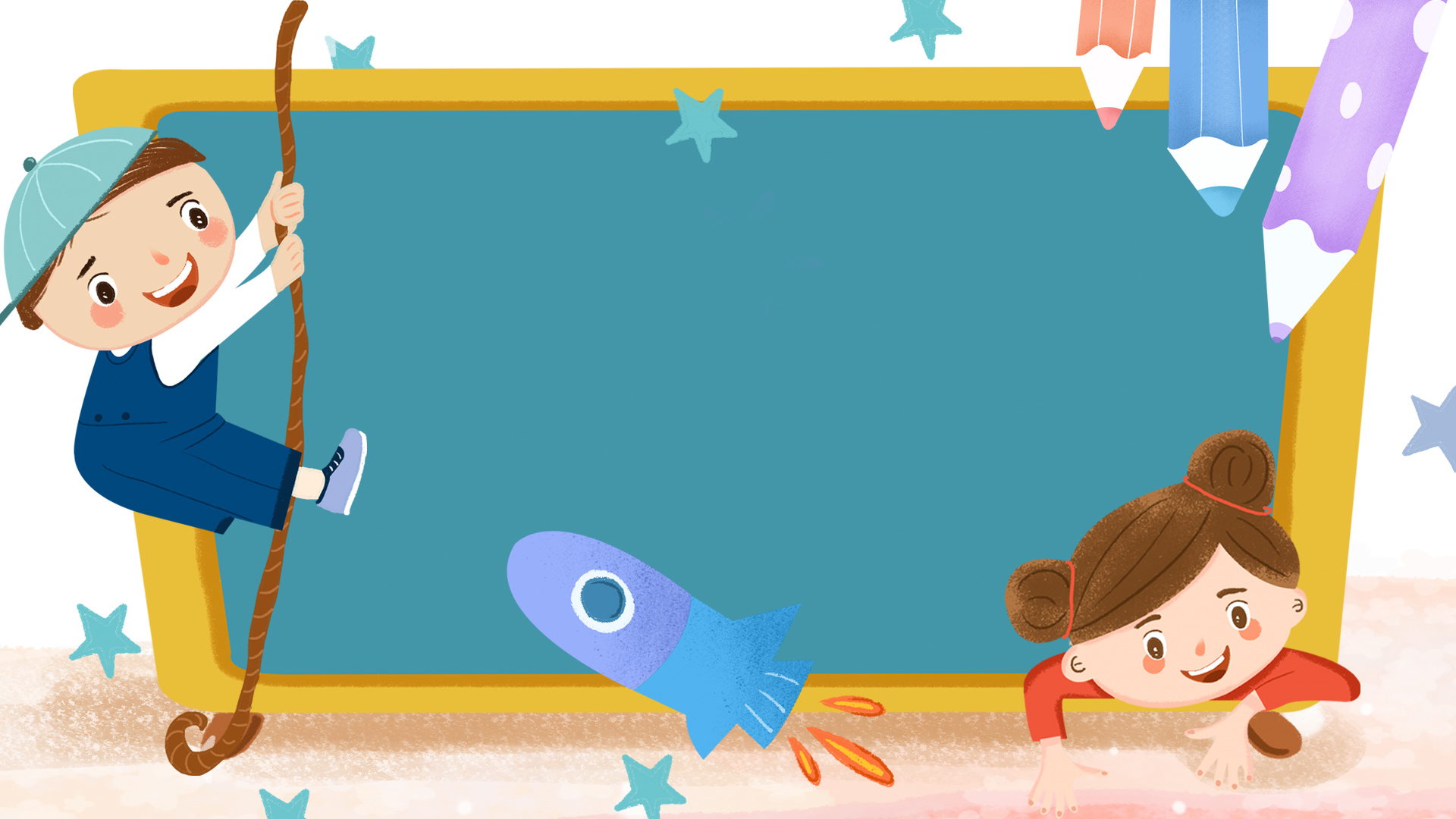 Bài văn tả cảnh gồm mấy phần?
A.
B.
C.
2 phần
1 phần
3 phần
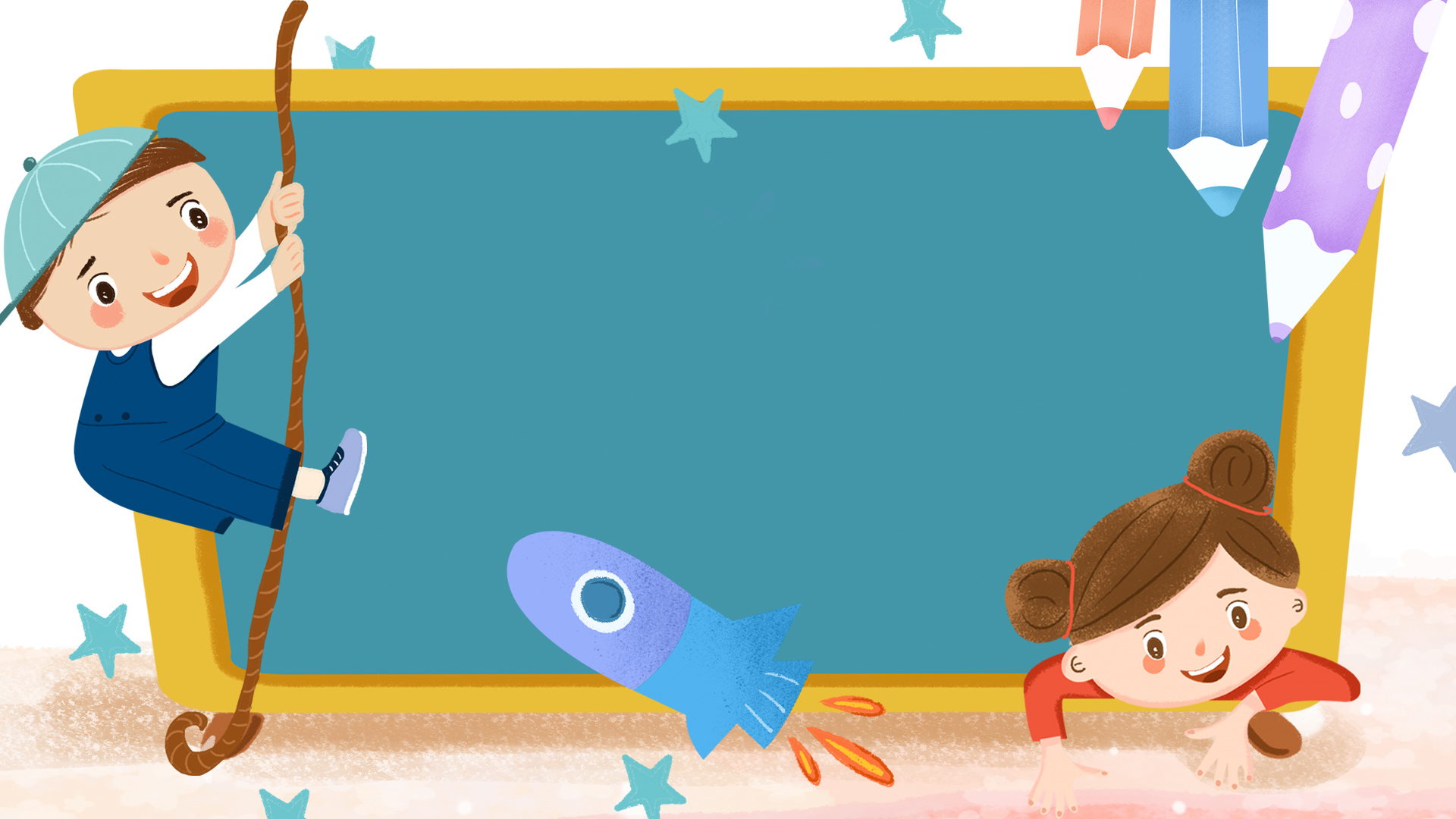 Yêu cầu của bài văn tả cảnh là gì?
A.
B.
C.
Quan sát, lựa chọn được các hình ảnh tiêu biểu.
Xác định được đối tượng miêu tả.
Cả A và B đều đúng
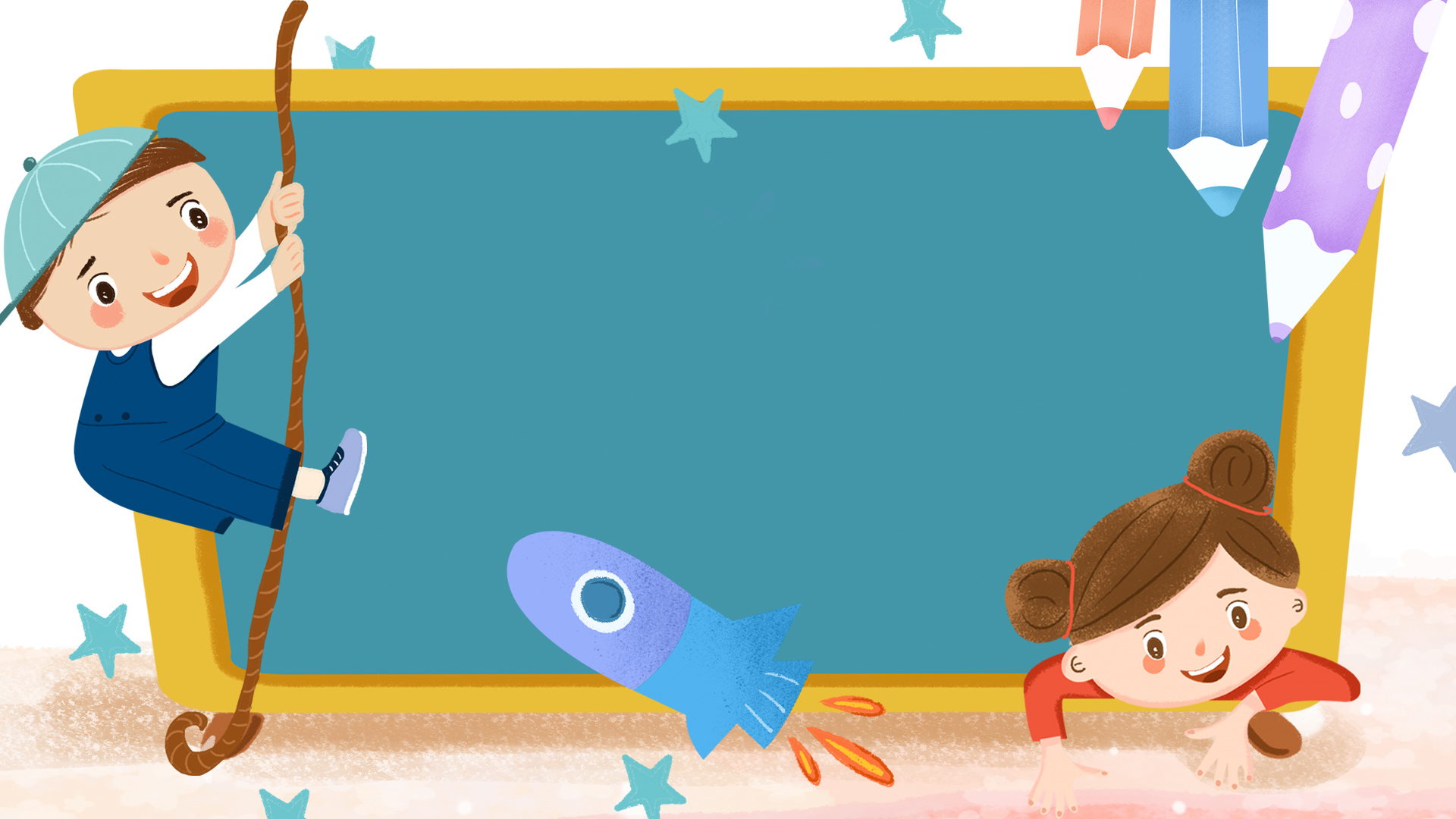 Thân bài trong bài văn tả cảnh cần chú ý gì?
A.
B.
C.
Phát biểu được suy nghĩ, tình cảm về cảnh vật được tả.
Tập trung tả cảnh vật chi tiết theo thứ tự nhất định.
Giới thiệu cụ thể, rõ ràng cảnh vật được tả
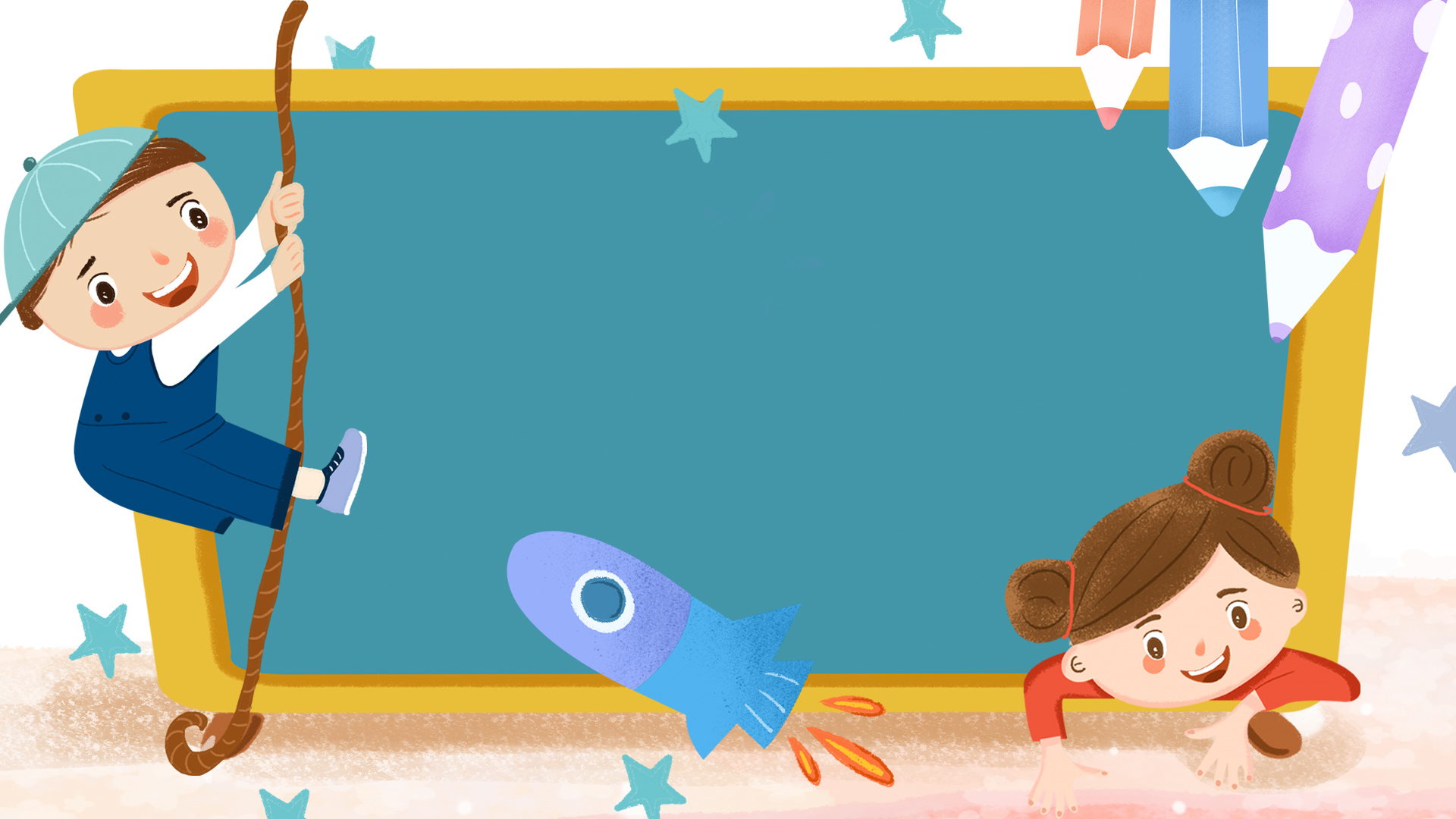 Nhận xét chung
Em hãy chọn một trong các đề bài sau đây:
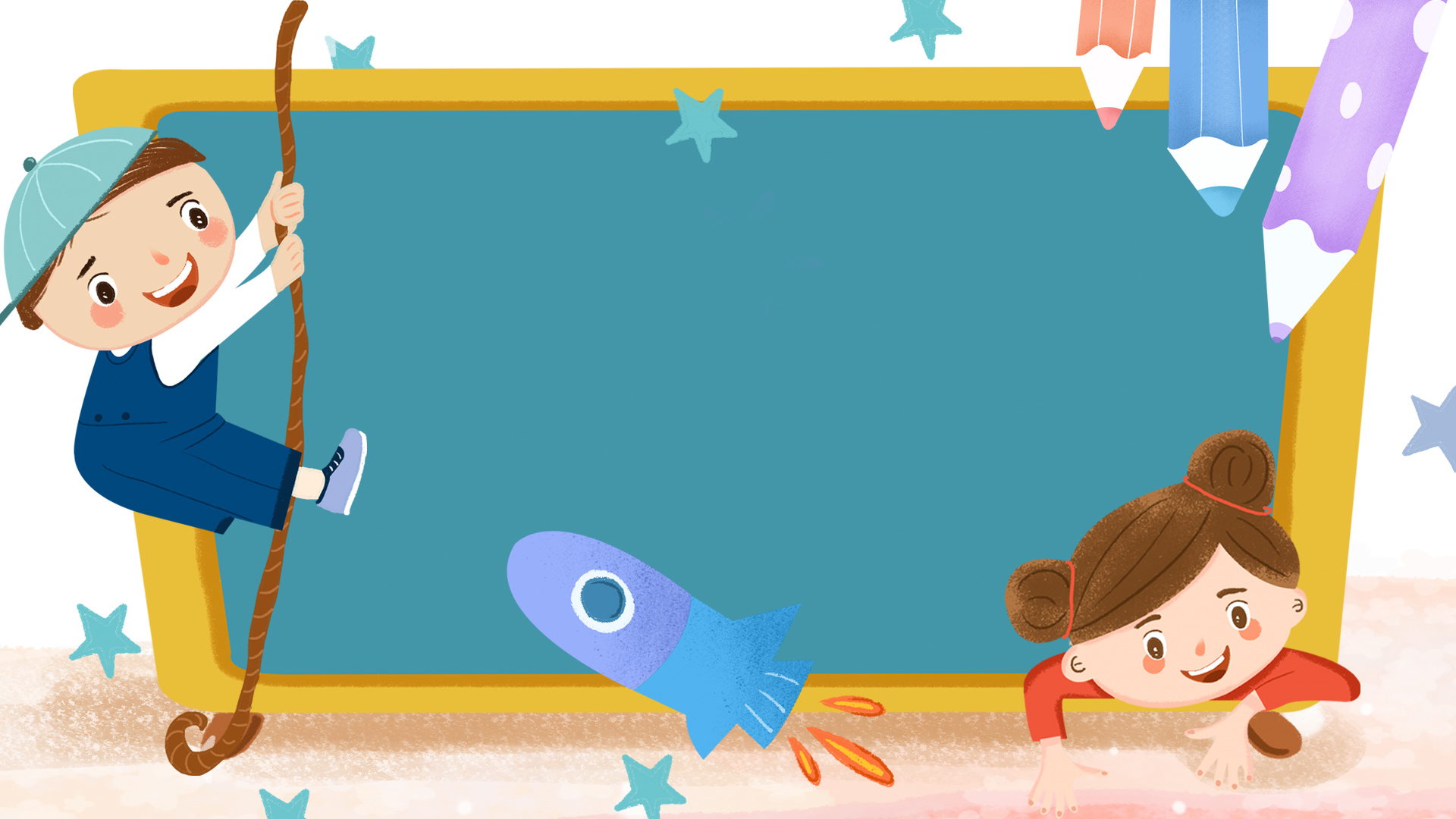 1.Tả một ngày mới bắt đầu ở quê em.
2.Tả một đêm trăng đẹp.
3.Tả trường em trước buổi học.
4.Tả một khu vui chơi giải trí mà em thích.
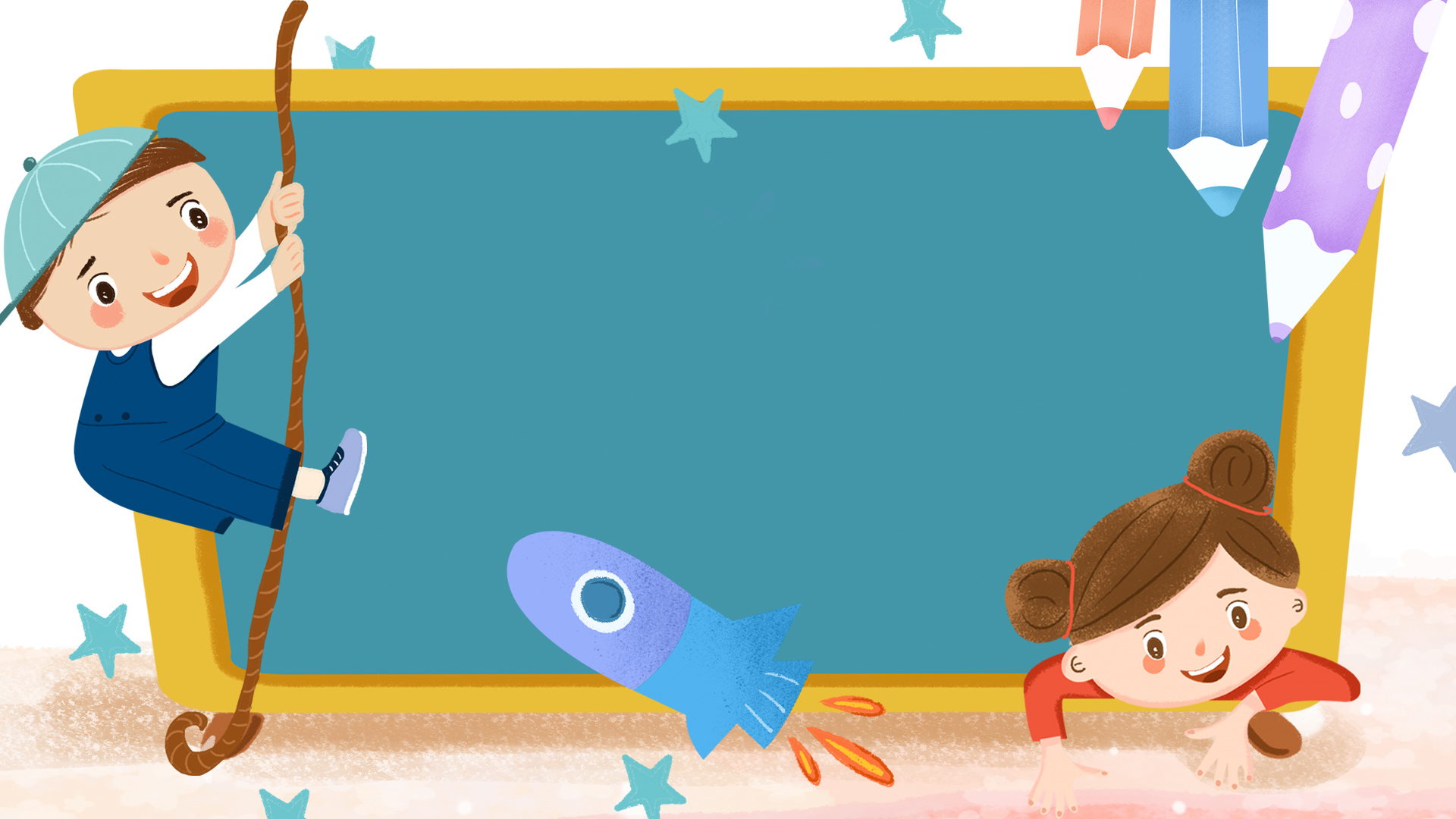 Nhận xét chung
Ưu điểm:
Đa số viết bài với bố cục hợp lý, cụ thể, rành mạch

Biết dùng từ gợi tả hình ảnh, vận dụng các biện pháp tu từ tốt, diễn đạt trôi chảy.

Thể hiện được sự quan sát, chi tiết và tỉ mỉ, chọn lựa các hình ảnh nổi bật được cảnh miêu tả.
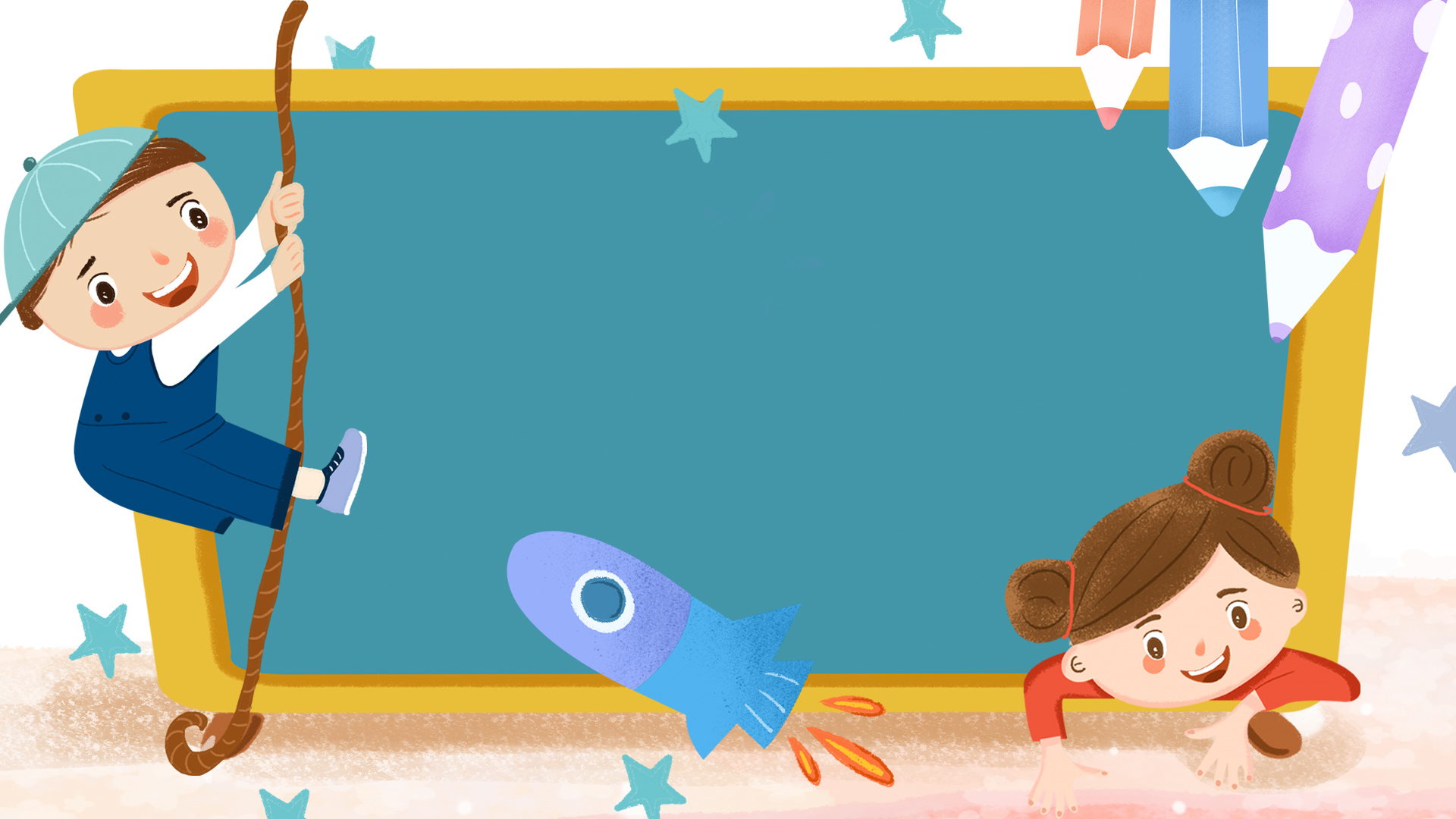 Nhận xét chung
Hạn chế:
Một số bài viết còn lan man, chỉ tập trung kể về cảnh vật.

Mở bài còn dùng từ, câu chưa phù hợp

Thân bài chưa tìm được hình ảnh nổi bật, sắp xếp cảnh chi tiết còn lung tung, không theo trình tự nhất định
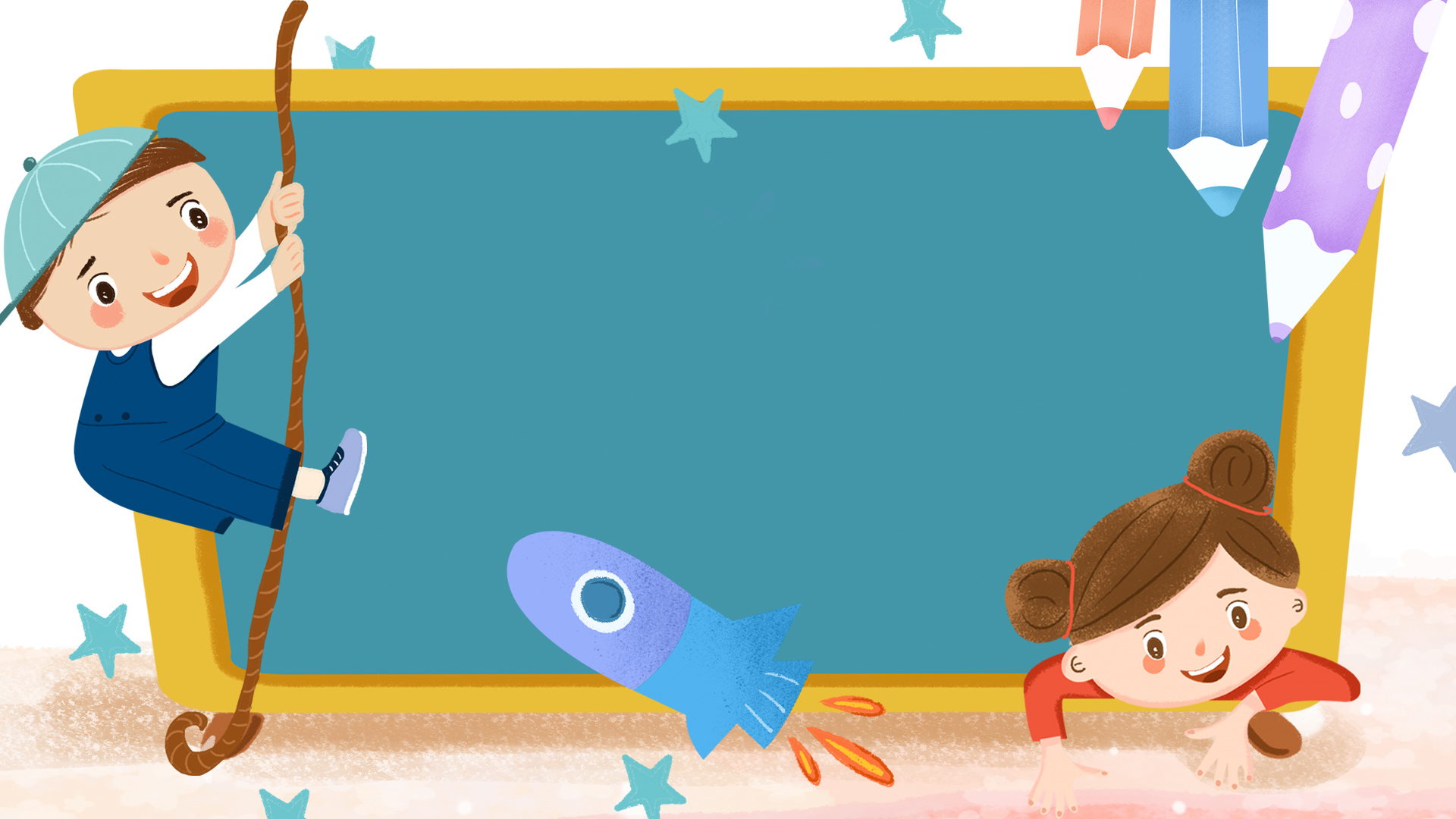 Sửa bài viết
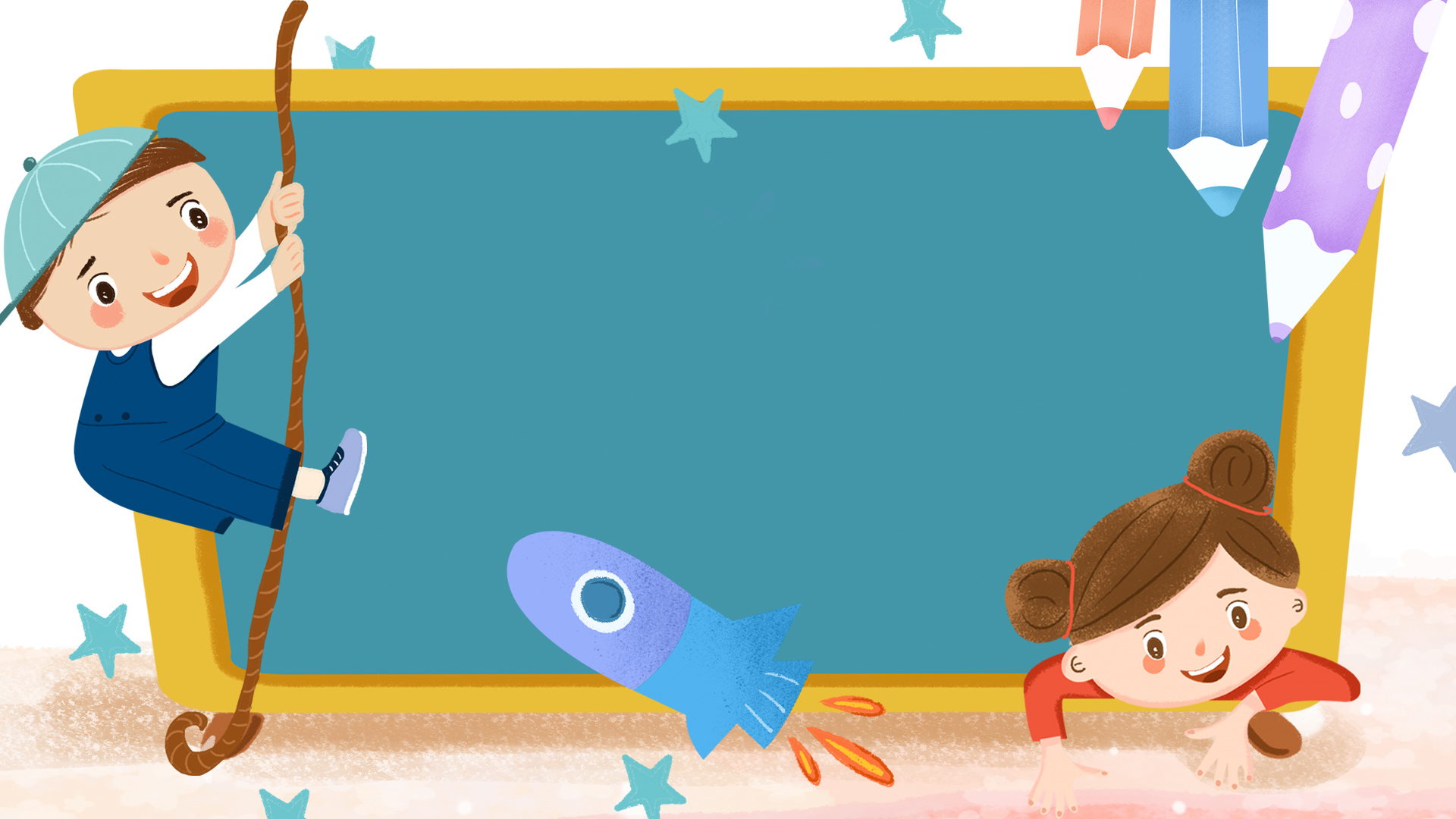 Chữa lỗi chính tả
Từ viết sai
Từ viết đúng
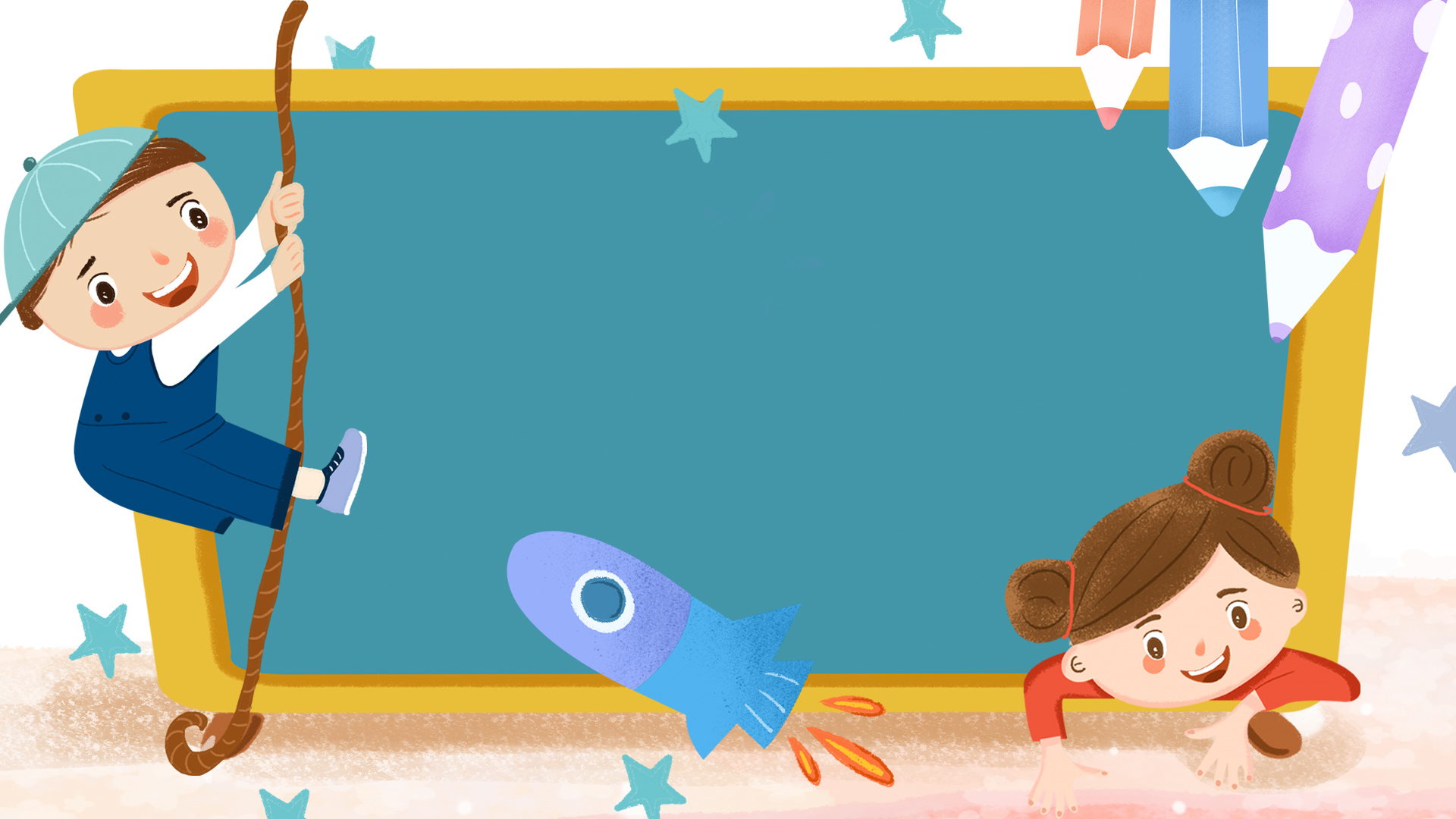 Chữa lỗi dùng từ, đặt câu
Mở bài của học sinh
Cảnh mà em muốn tả là cảnh trường em trước buổi học.
Gợi ý:
Không biết từ lúc nào, đến trường sớm đã trở thành một thói quen của em. Đi trên đường, em có thể thư thả lắng nghe những âm thanh đầu tiên của ngày mới, lặng ngắm thiên nhiên vừa mới vươn mình thức giấc. Hơn thế nữa, đi học sớm, em còn được ngắm nhìn và quan sát khung cảnh ngôi trường yêu dấu trước buổi học.
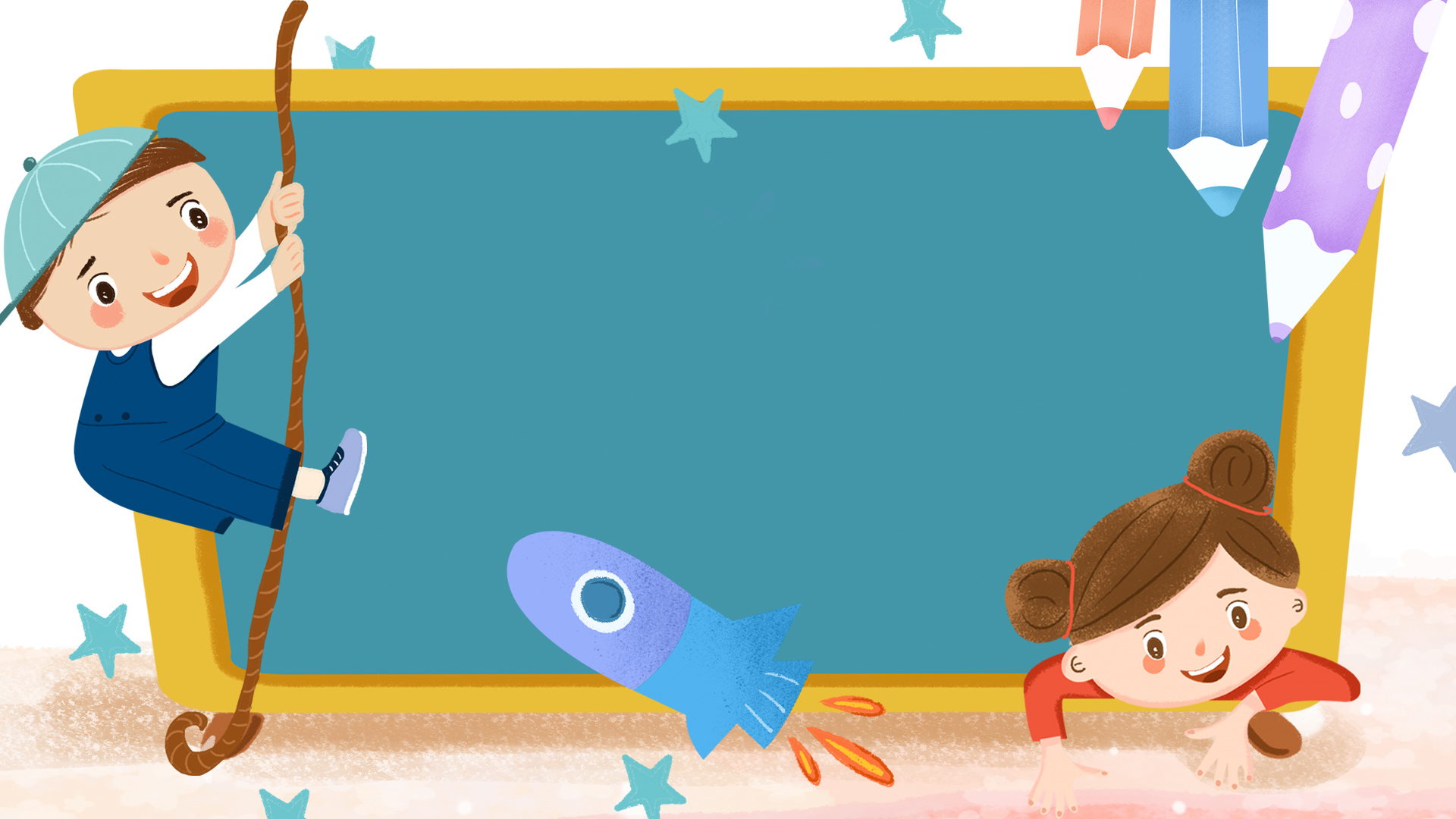 Chữa lỗi dùng từ, đặt câu
Thân bài của học sinh
Trường rộng lớn có sân bóng, sân trường, khu vườn hoa và các tòa nhà chức năng. Dưới nắng sớm, cảnh vật tươi xinh
Gợi ý:
Trường của em thật rộng lớn, với sân bóng, sân trường, khu vườn hoa và các tòa nhà chức năng. Dưới ánh nắng ban mai hồng hồng, cảnh vật thật tươi đẹp và lộng lẫy.
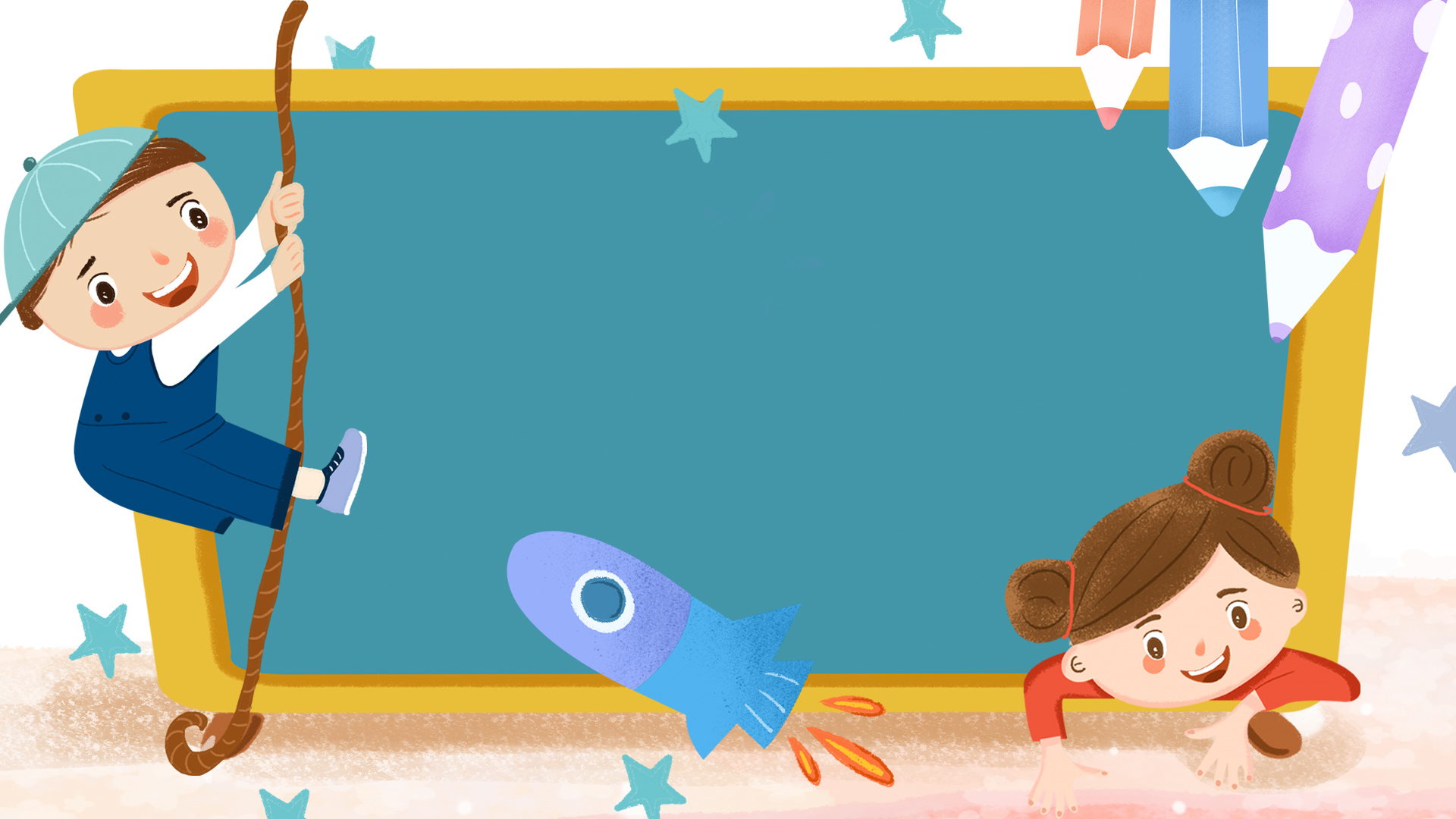 Chữa lỗi dùng từ, đặt câu
Kết bài của học sinh
Em rất yêu quý trường em.
Gợi ý:
Khung cảnh trường trước buổi học thật đẹp. Giờ nhớ lại, em vẫn thấy lòng mình rạo rực, háo hức. Mai này dù có rời xa, hình ảnh đẹp đẽ ấy vẫn mãi in sâu trong tâm trí em.
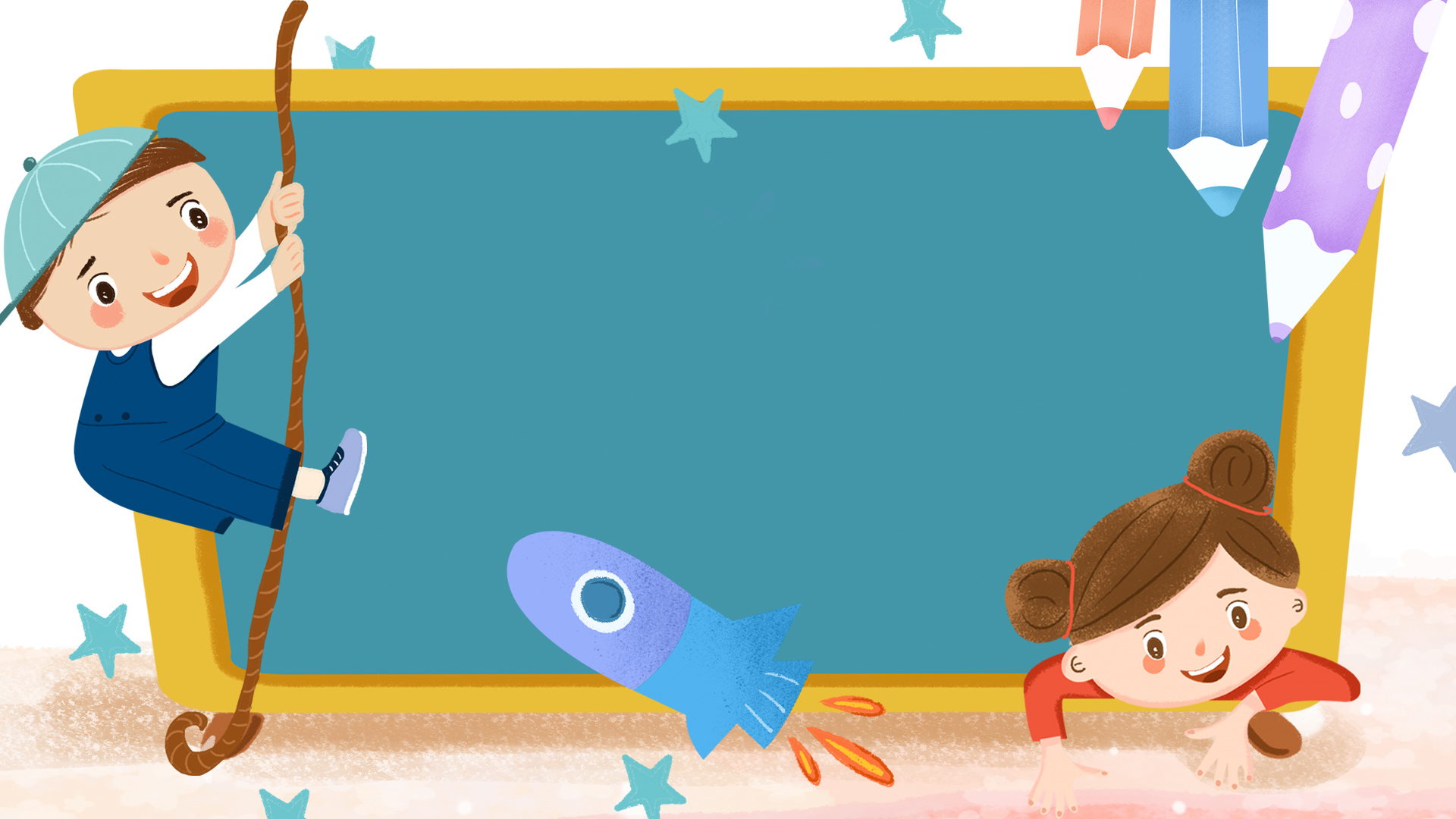 Học sinh tự chữa lỗi
Đọc lời nhận xét.
Phát hiện lỗi trong bài.
Sửa bài.
Học sinh chia sẻ về bài làm của mình
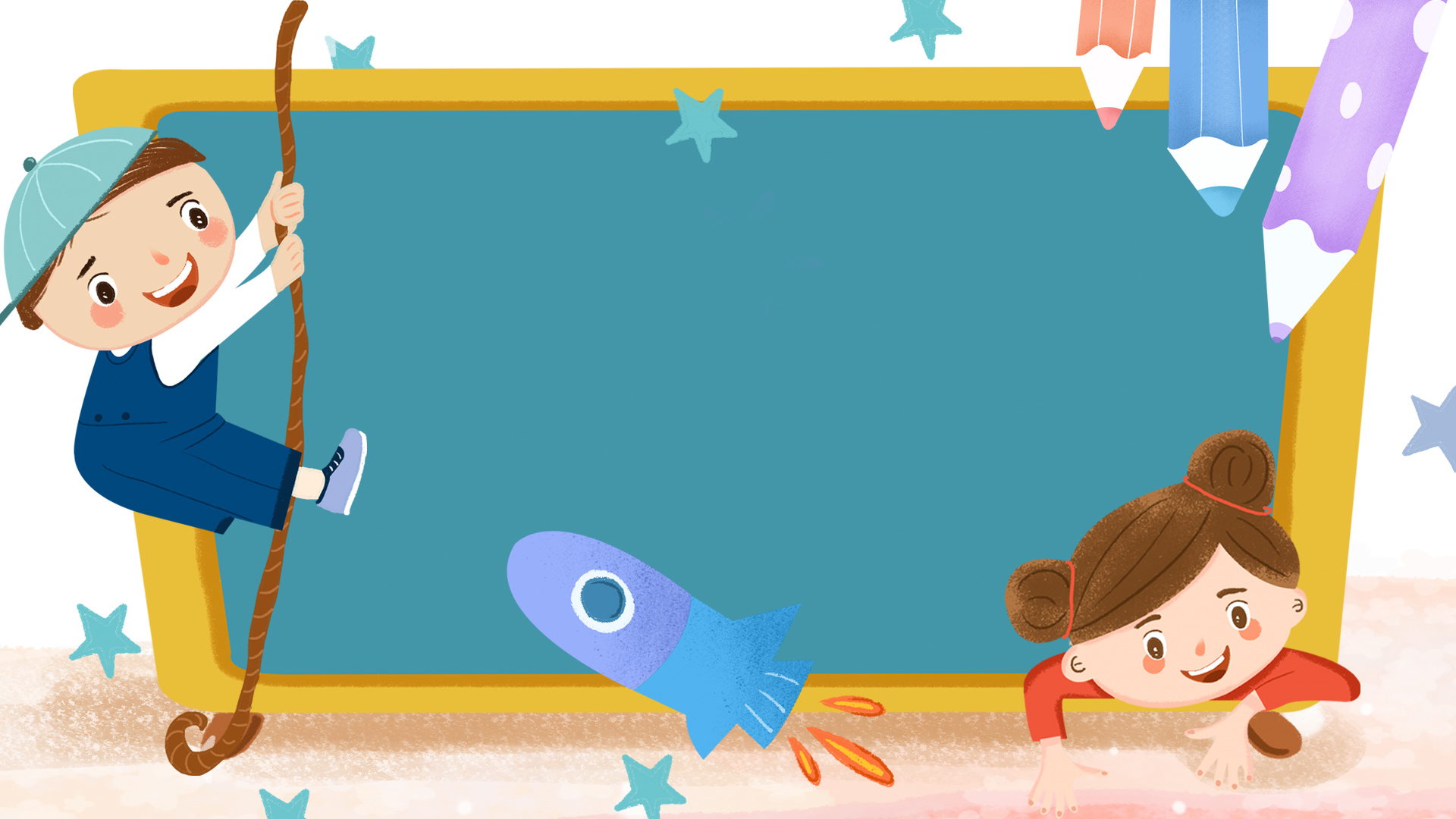 Chia sẻ
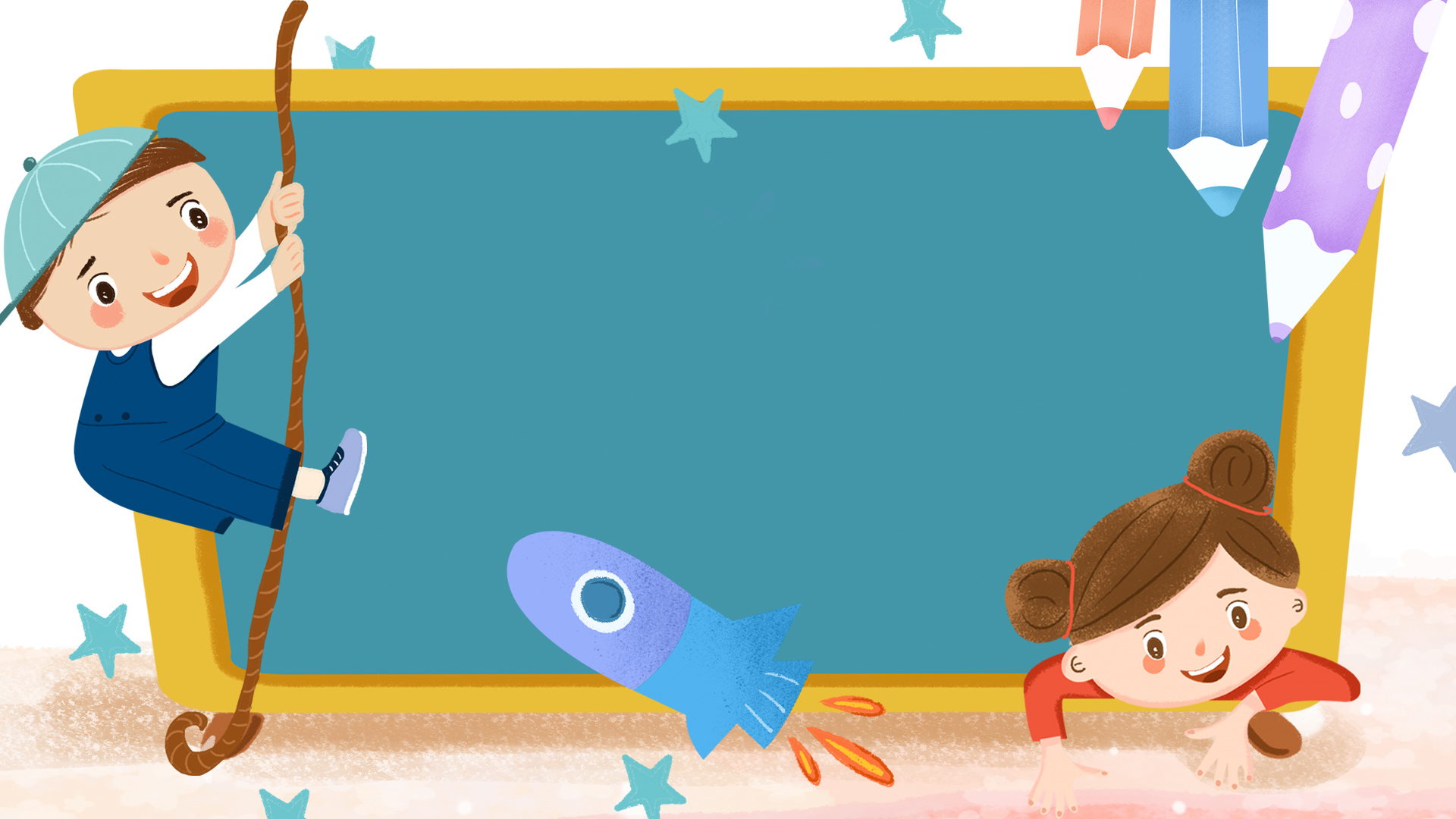 Góc chia sẻ
Yêu cầu:
1. Lắng nghe một số đoạn hoặc bài làm tốt của các bạn.
2. Chia sẻ điều em cảm thấy ấn tượng hoặc học được từ bài làm của bạn.
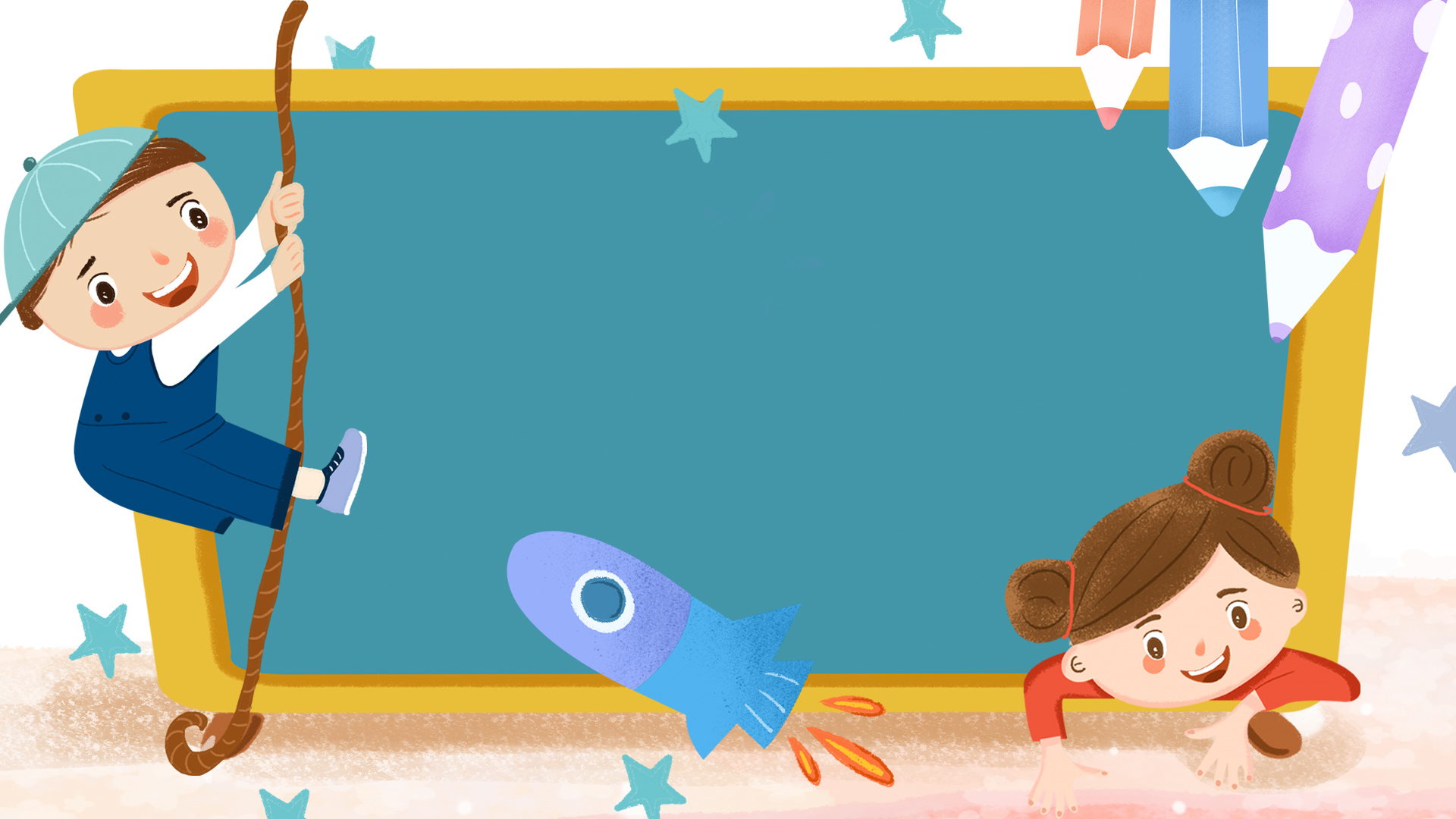 Góc chia sẻ
Em hãy chọn 1 đoạn văn trong bài của em và viết lại cho hay hơn.
Đoạn mở bài/kết bài
Một đoạn trong thân bài
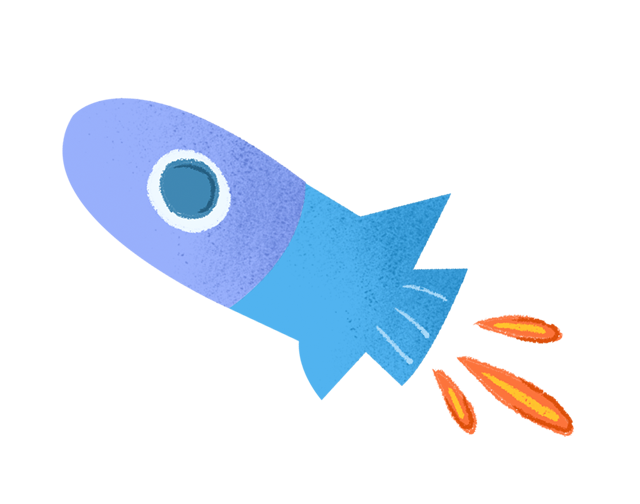 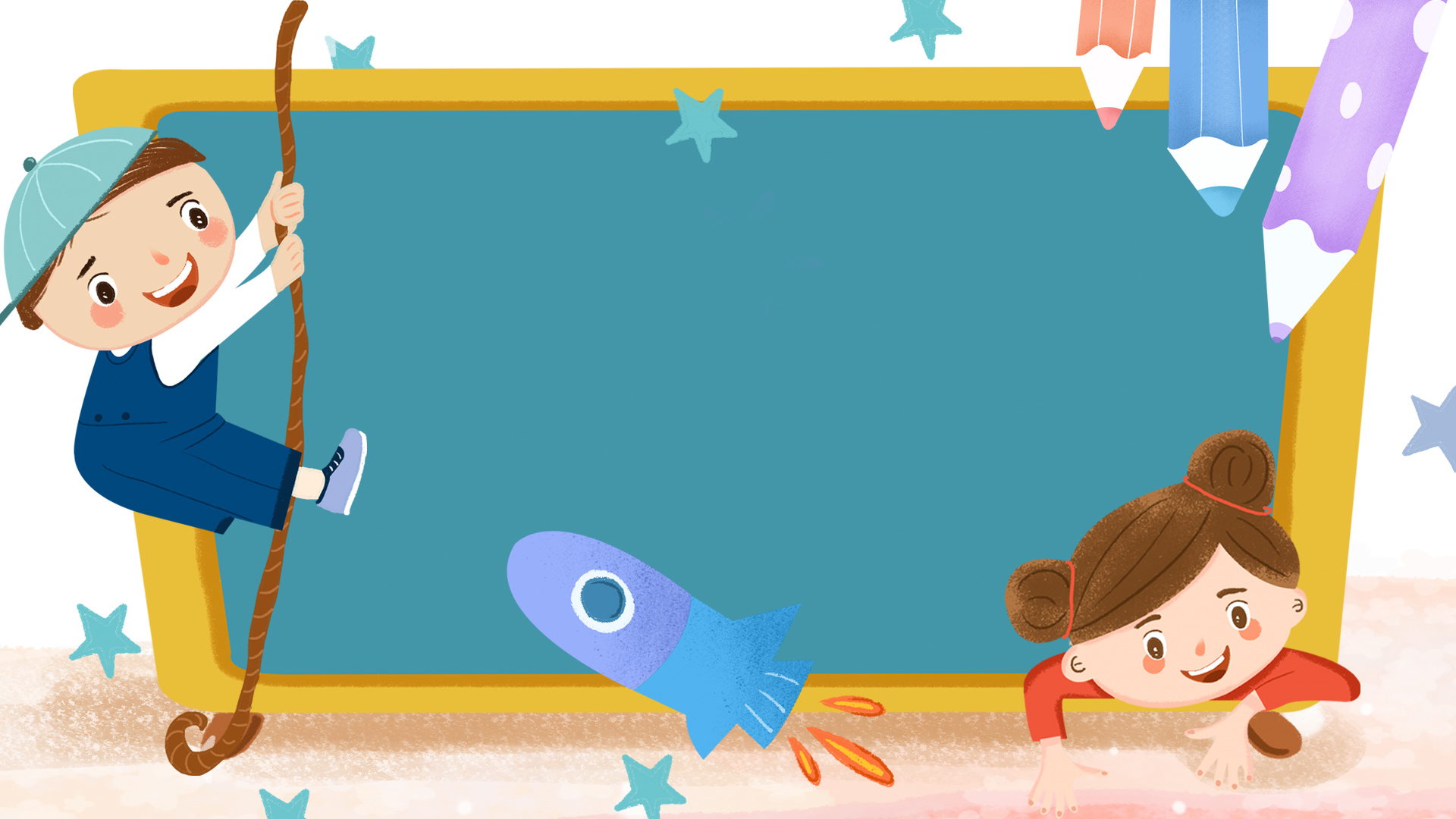 ĐÁNH GIÁ MỤC TIÊU
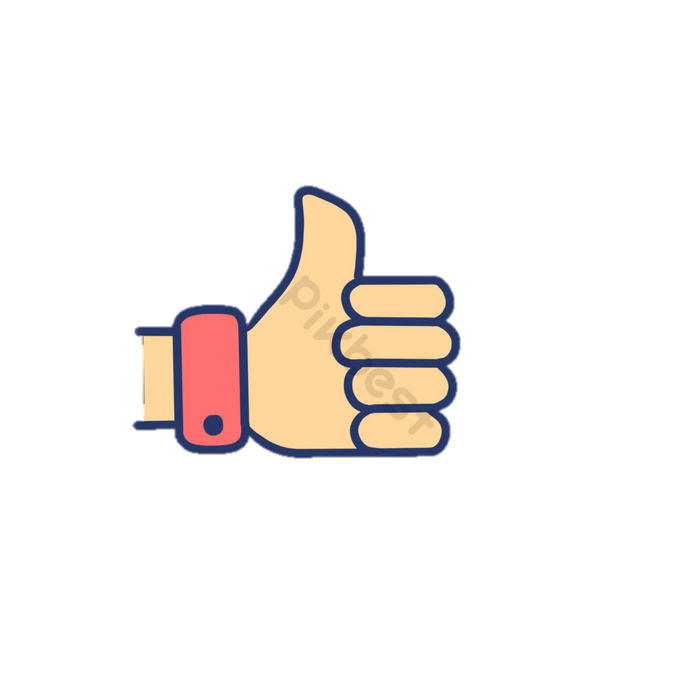 Xác định được yêu cầu của bài văn tả cảnh.
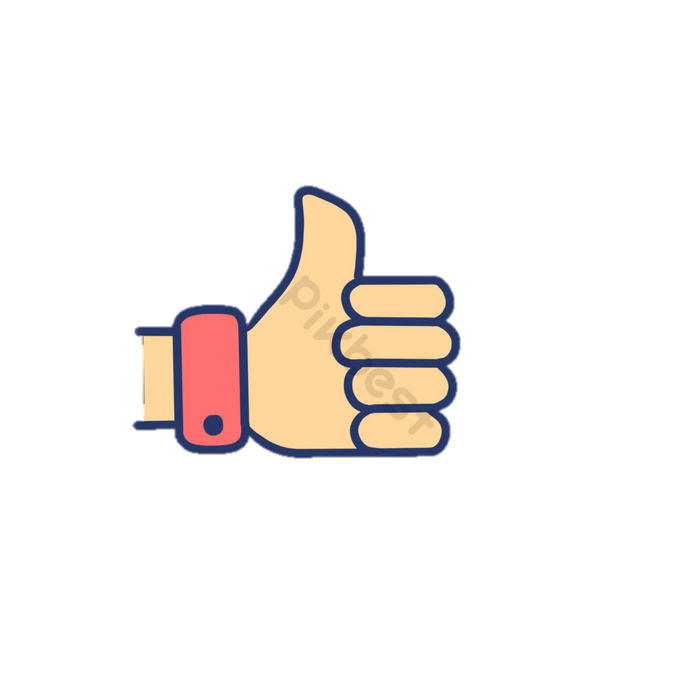 Nhận biết và sửa được lỗi trong bài.
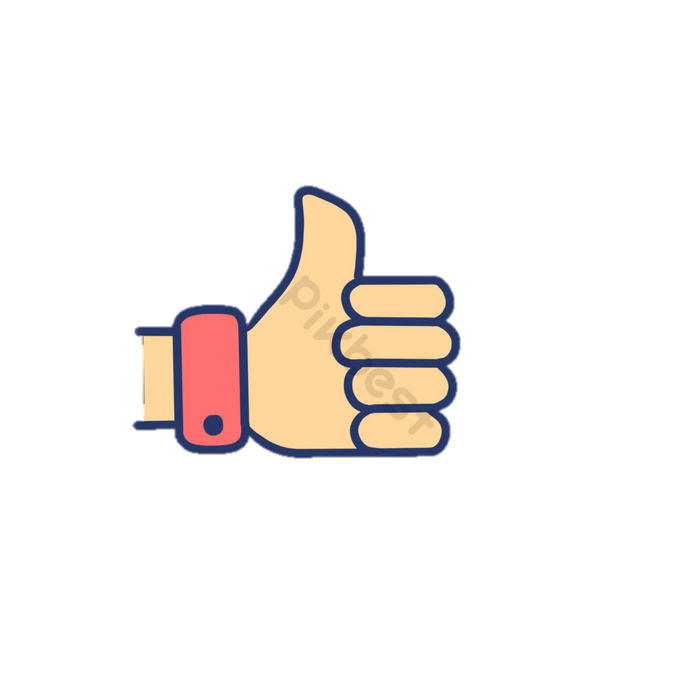 Viết lại một đoạn văn cho đúng hoặc hay hơn.
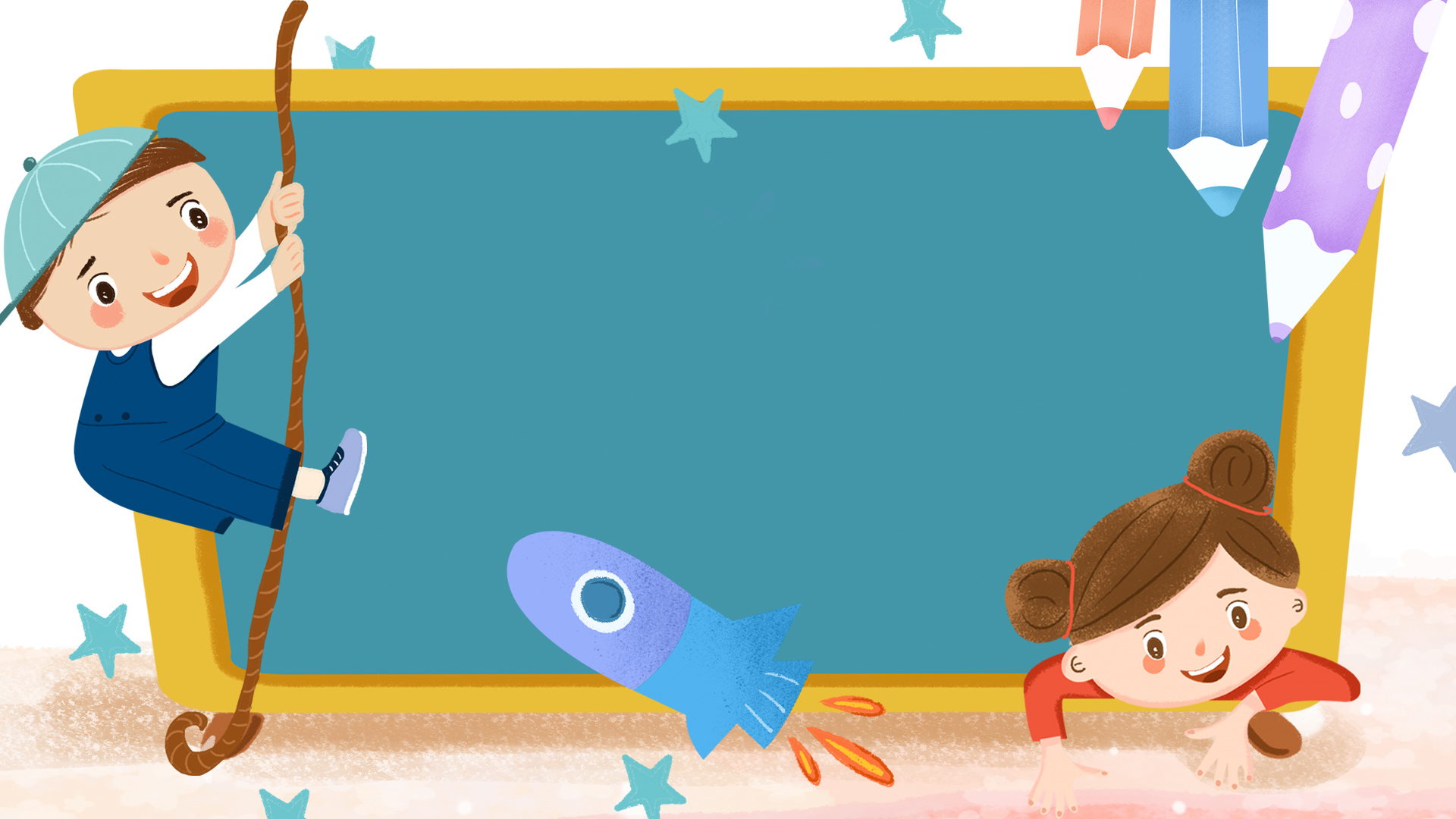 Dặn dò
Xem lại bài viết.